間違いさがし
イラスト①　編
発達心理サポートセンター
①3つの間違いを探して！
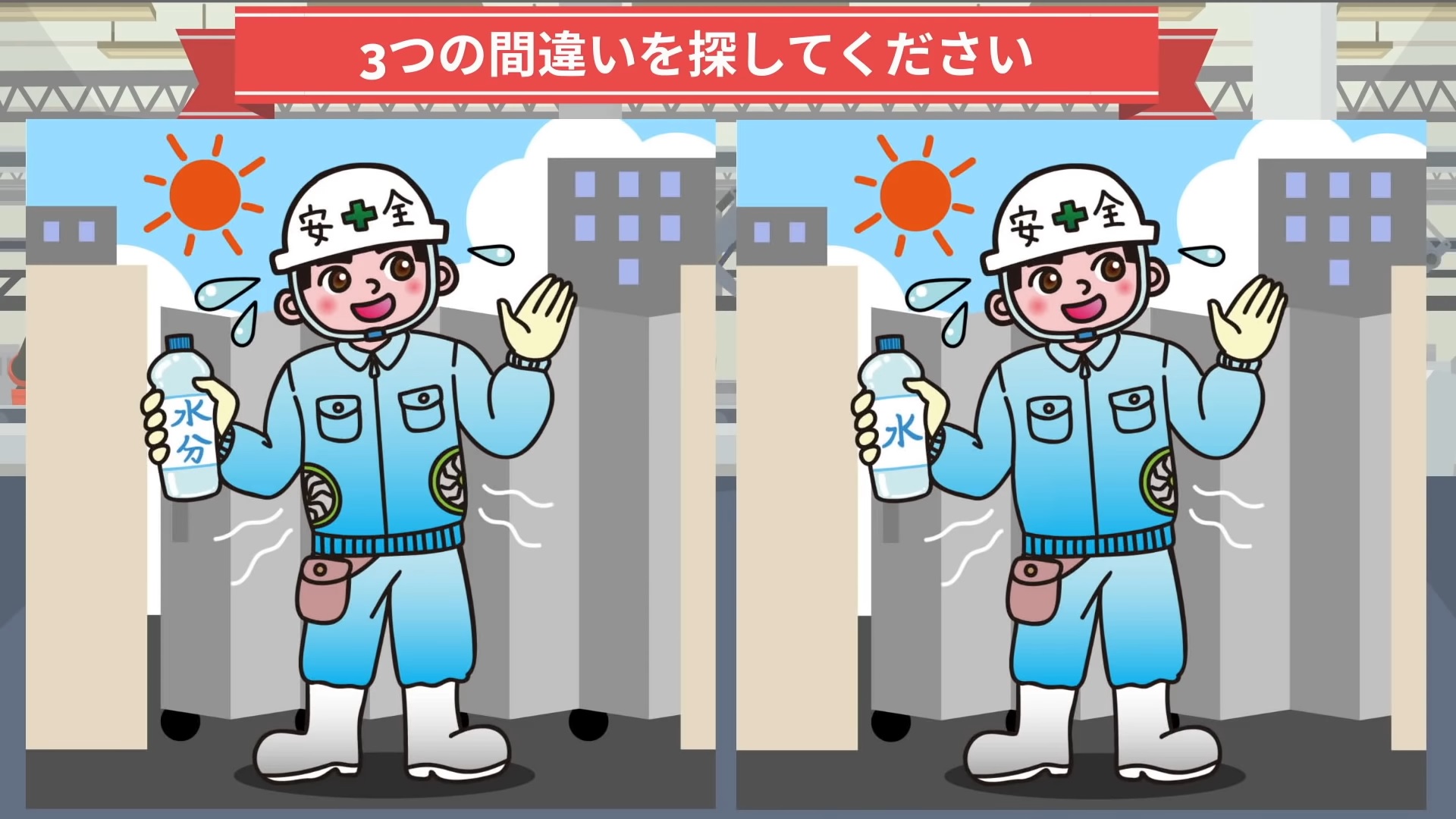 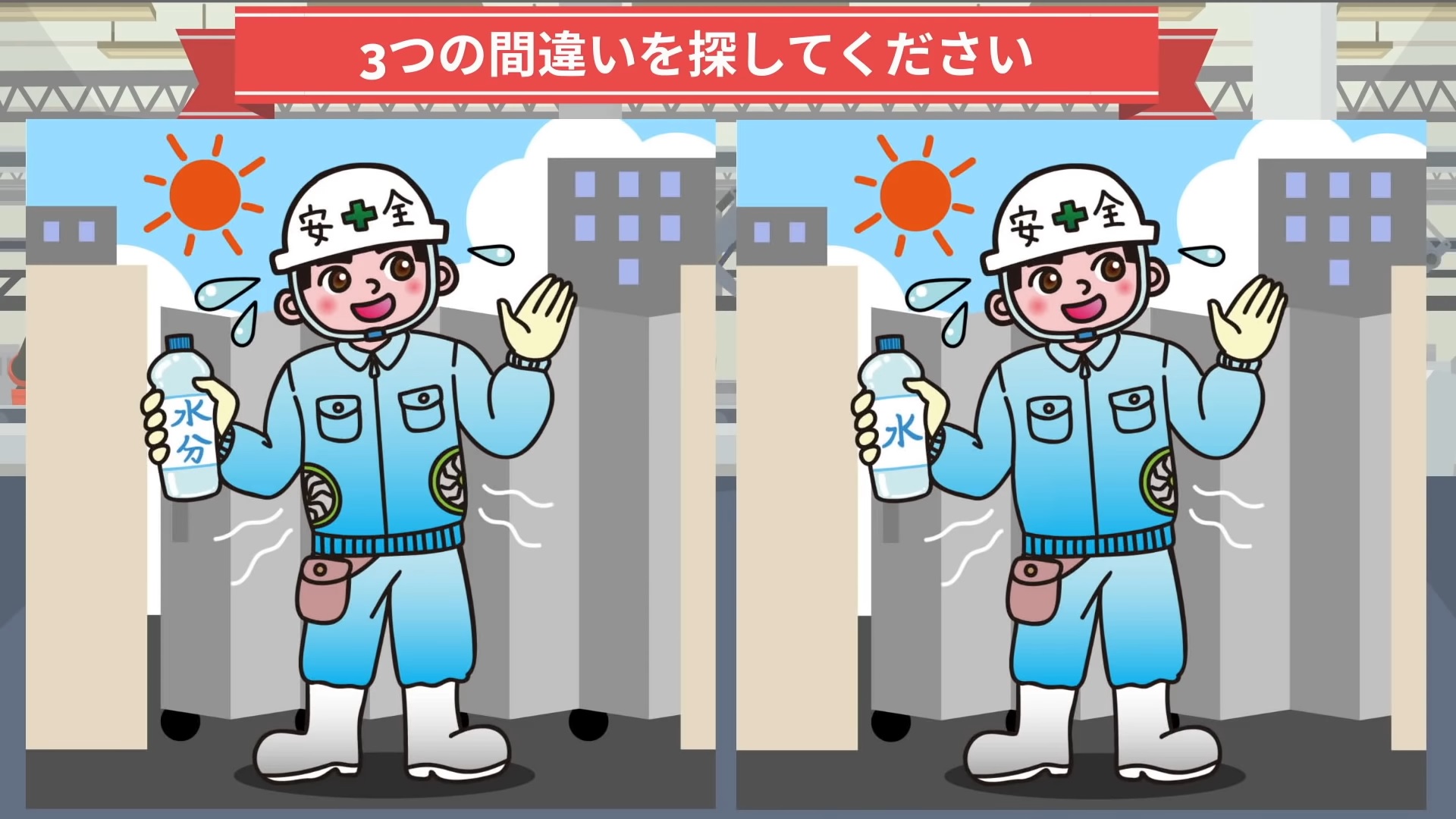 発達心理サポートセンター
②3つの間違いを探して！
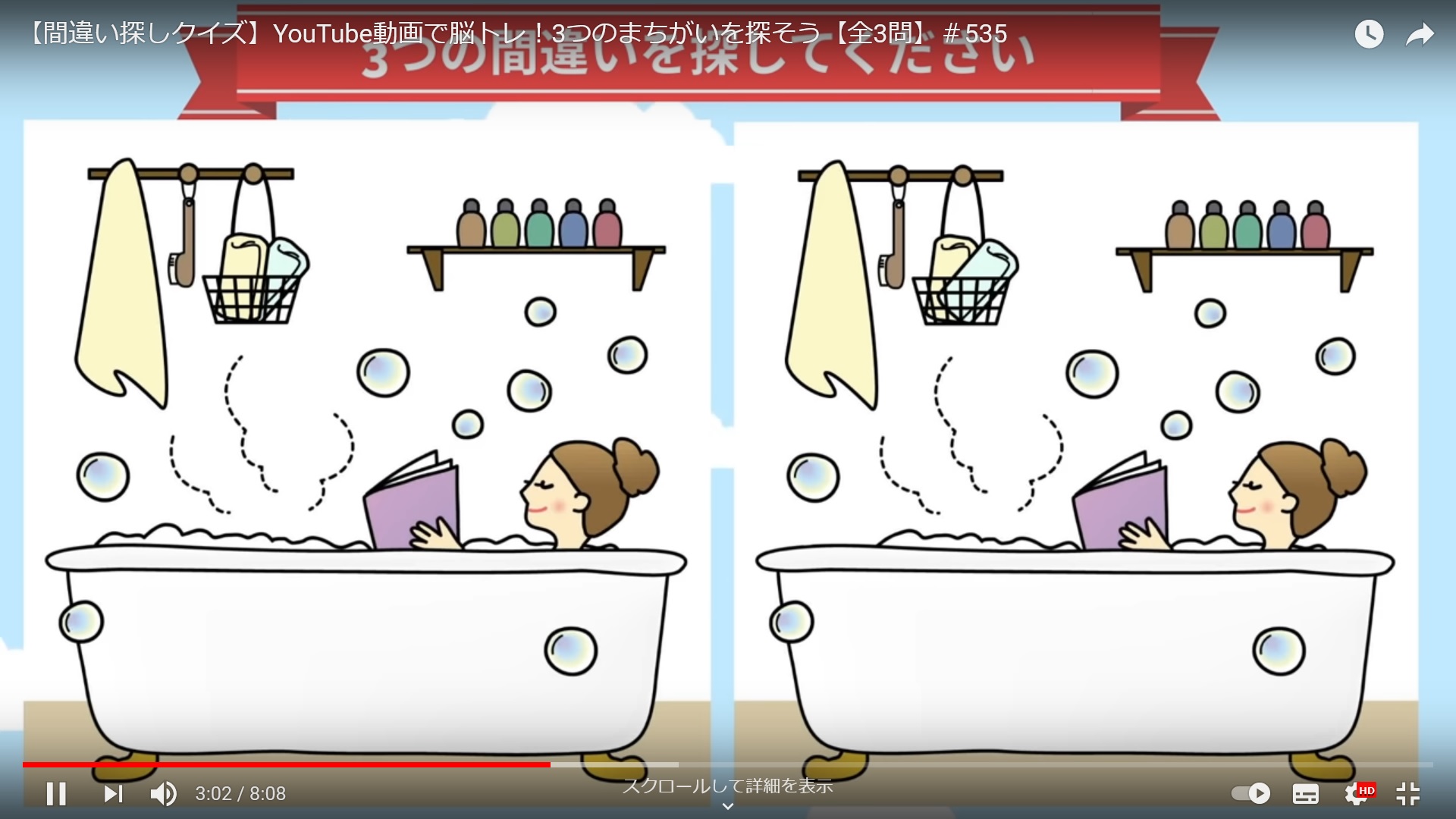 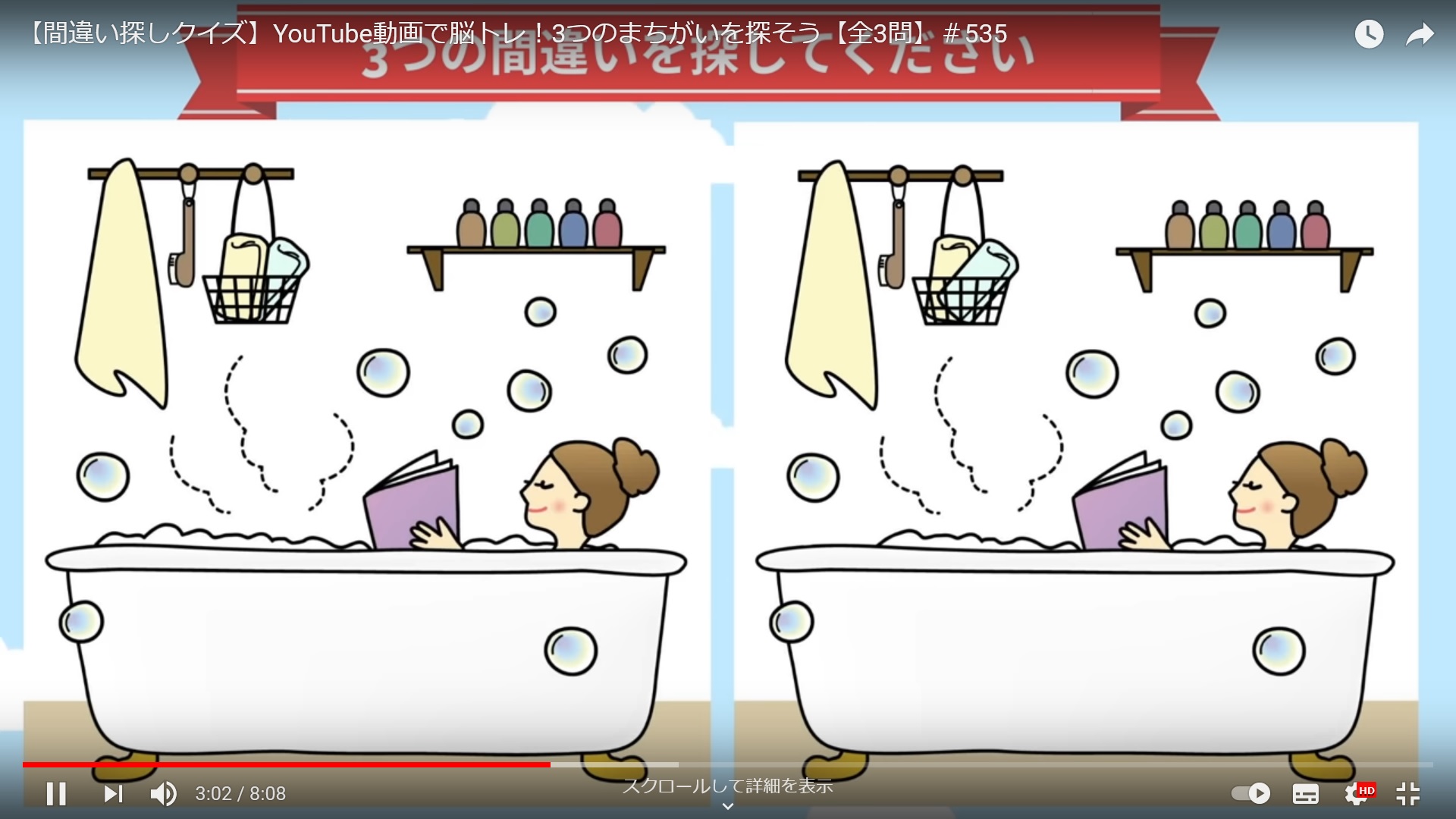 発達心理サポートセンター
③3つの間違いを探して！
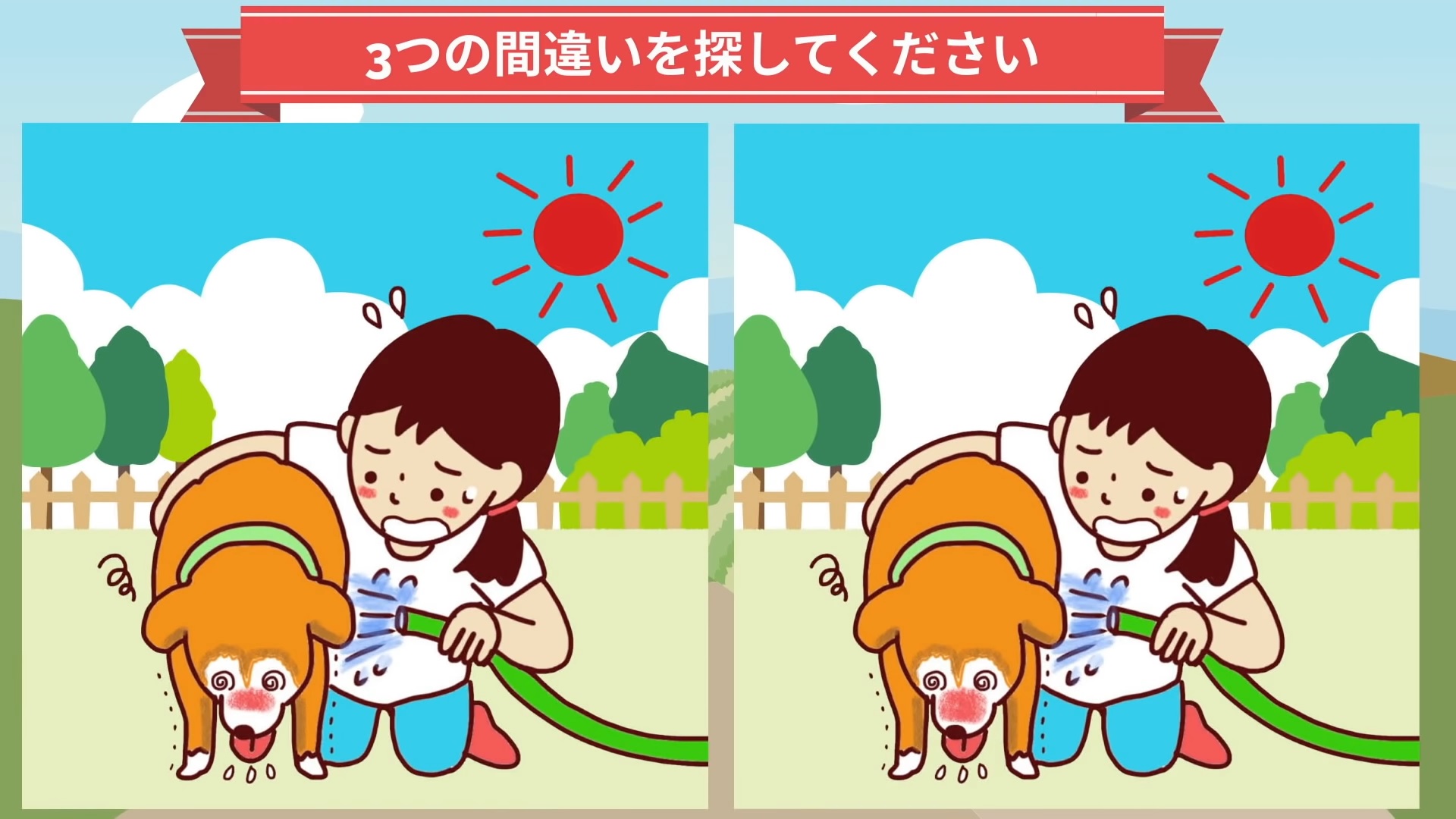 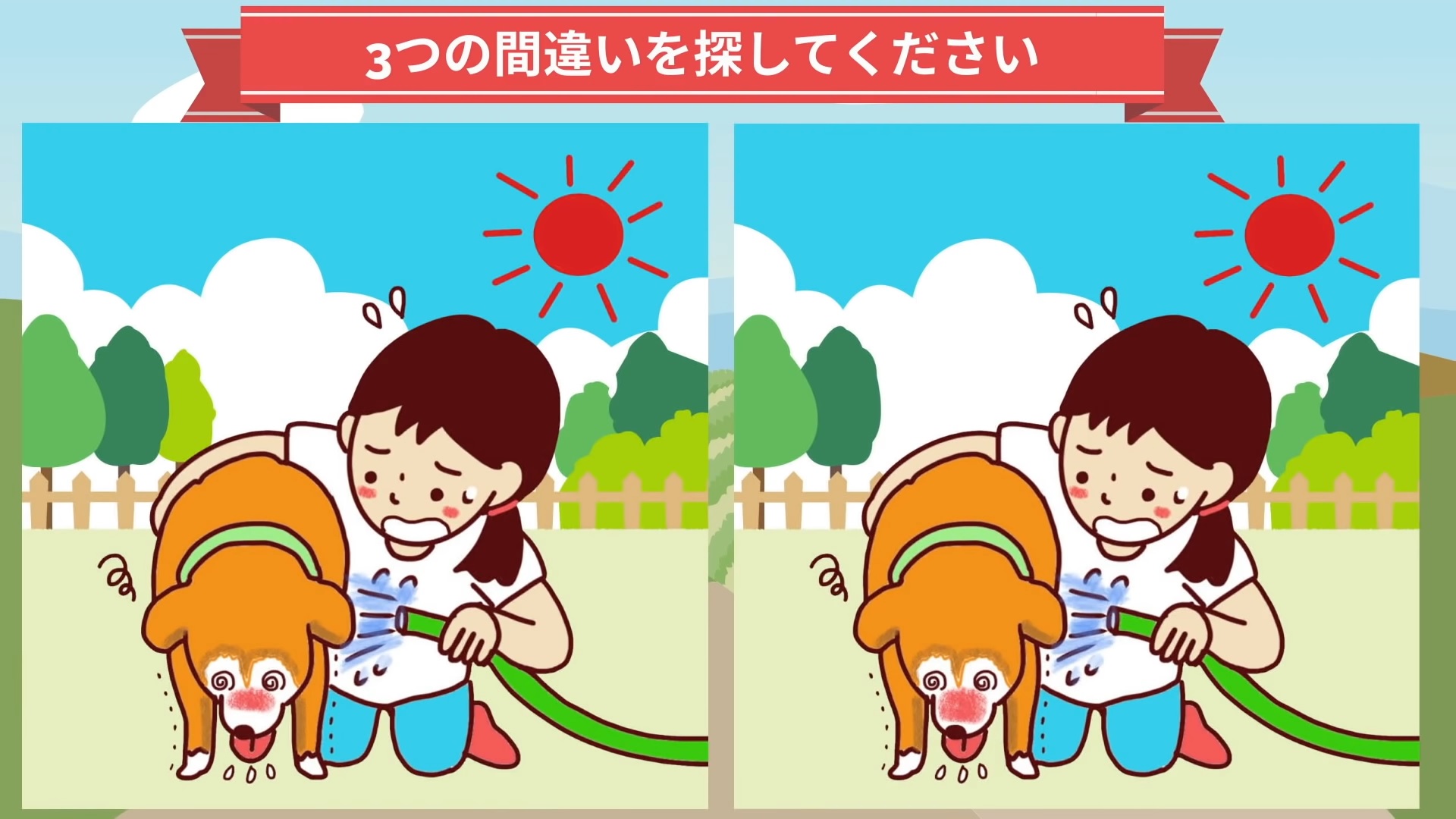 発達心理サポートセンター
④3つの間違いを探して！
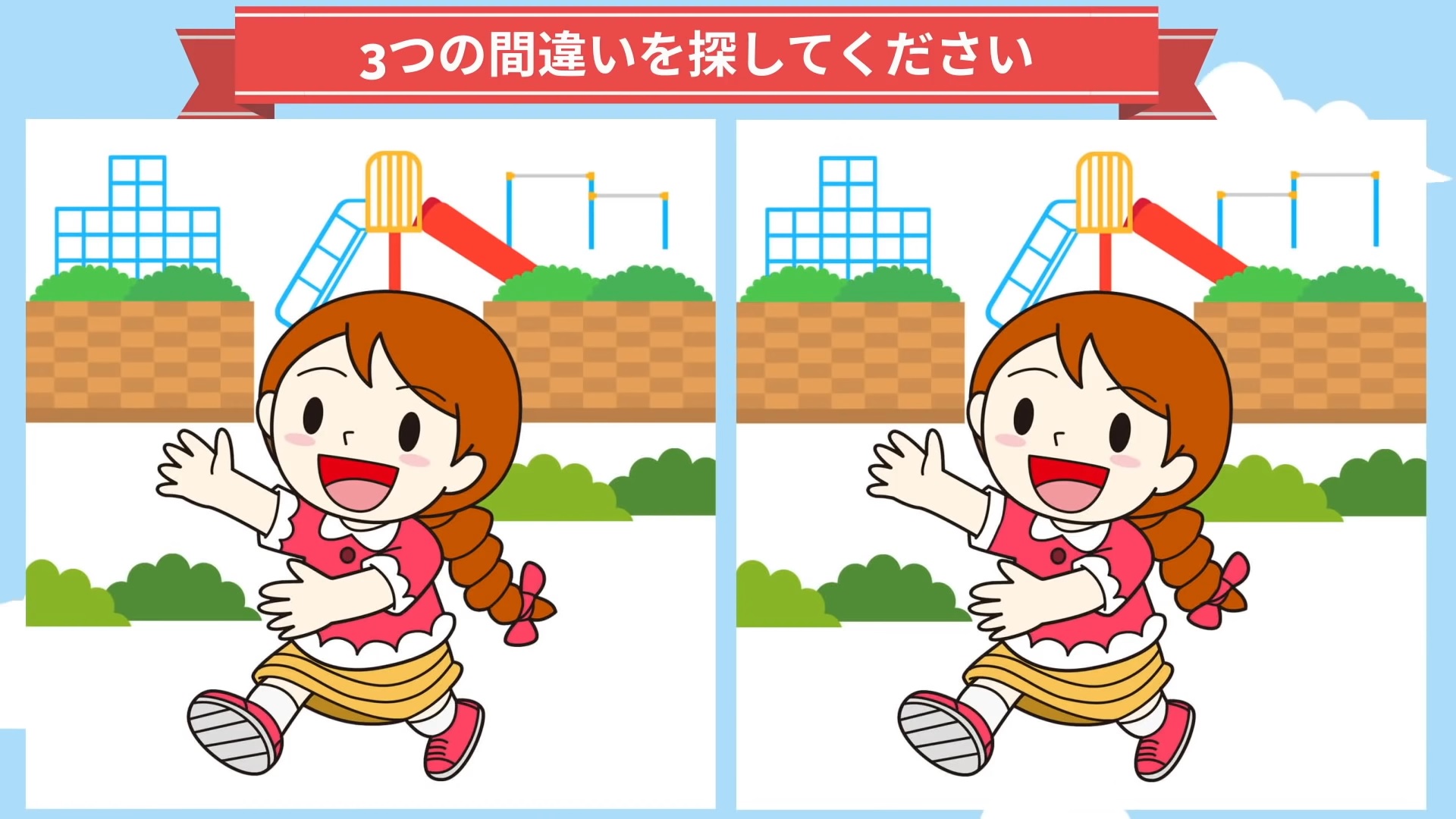 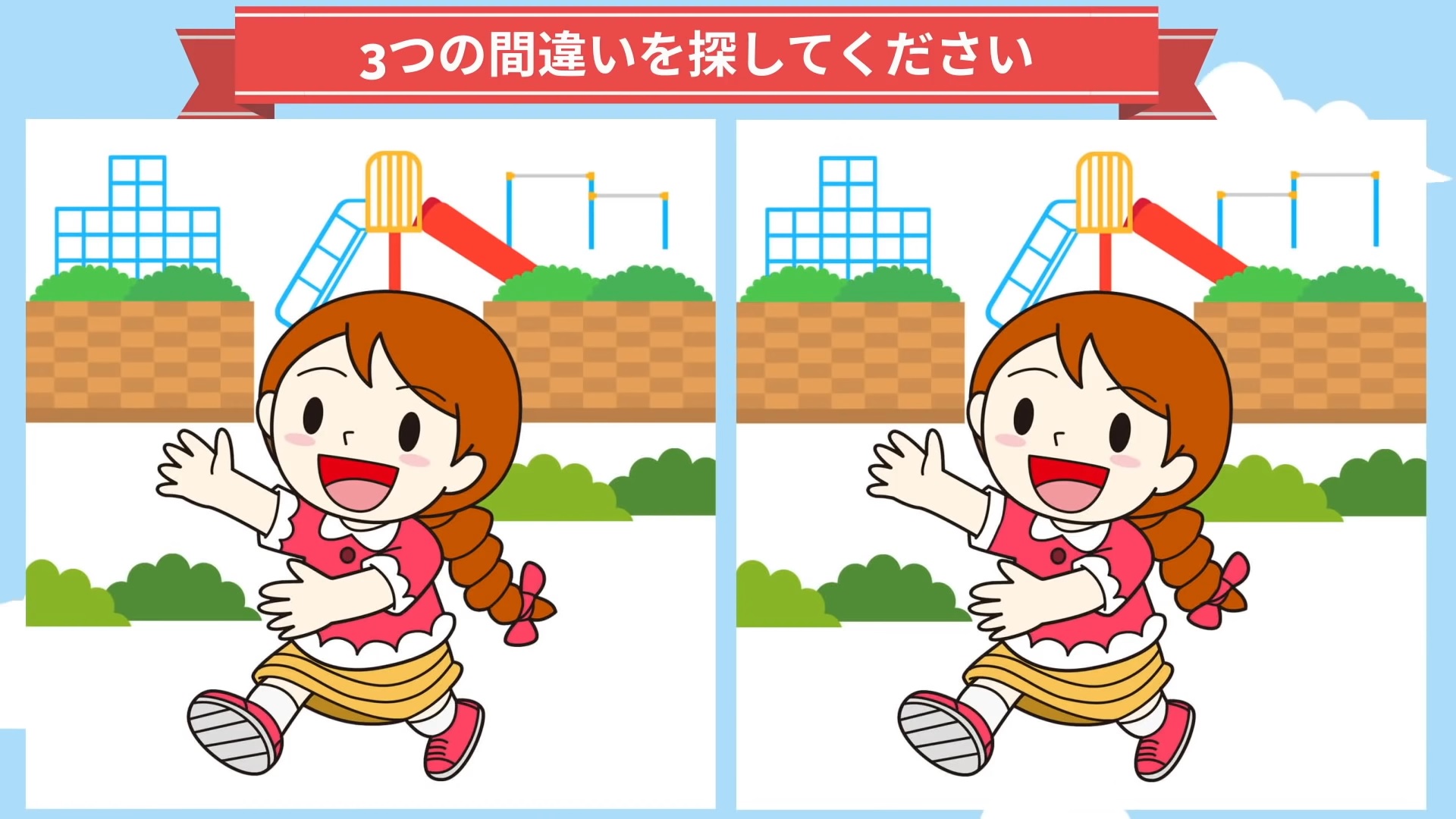 発達心理サポートセンター
⑤3つの間違いを探して！
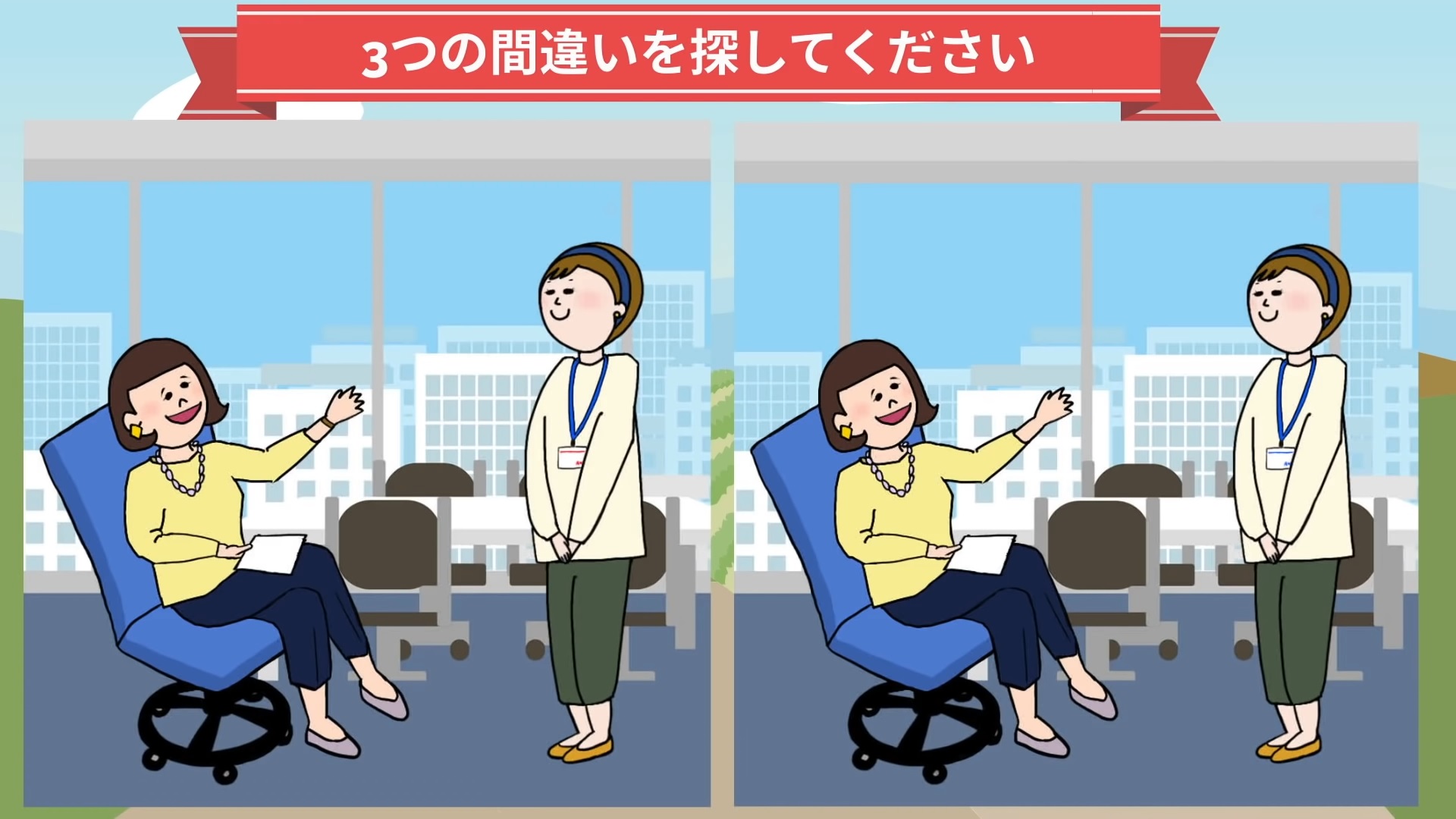 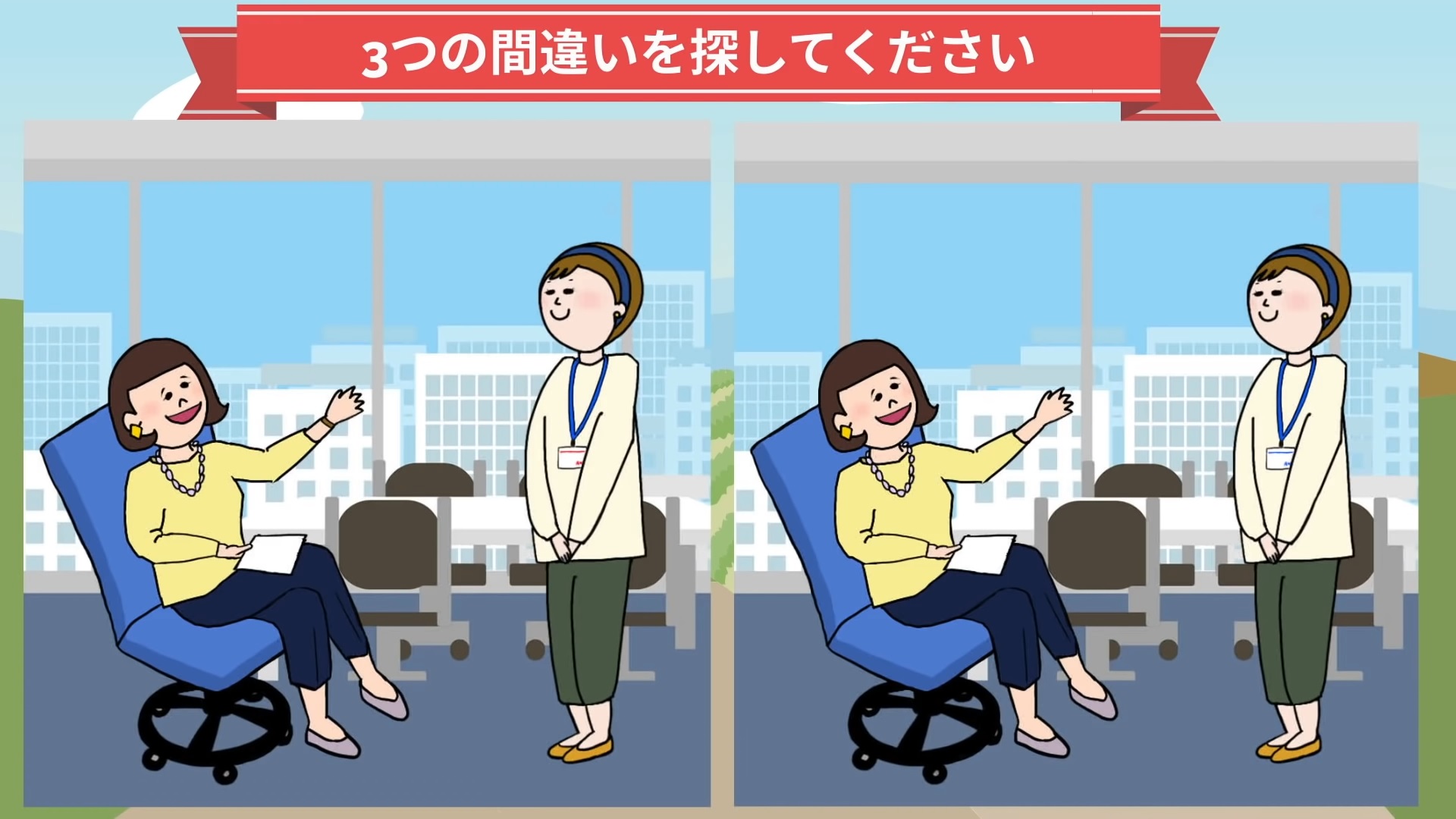 発達心理サポートセンター
⑥3つの間違いを探して！
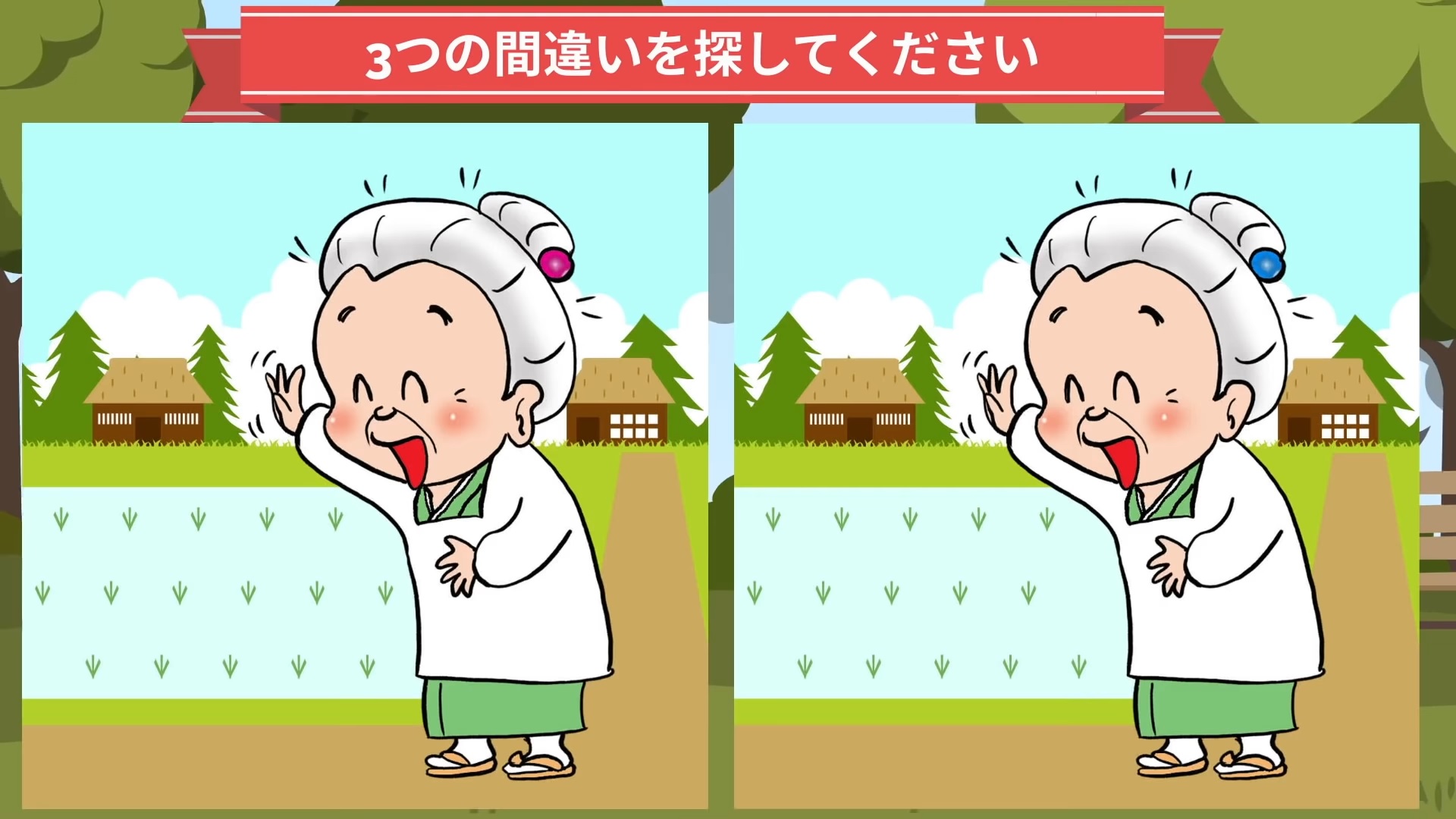 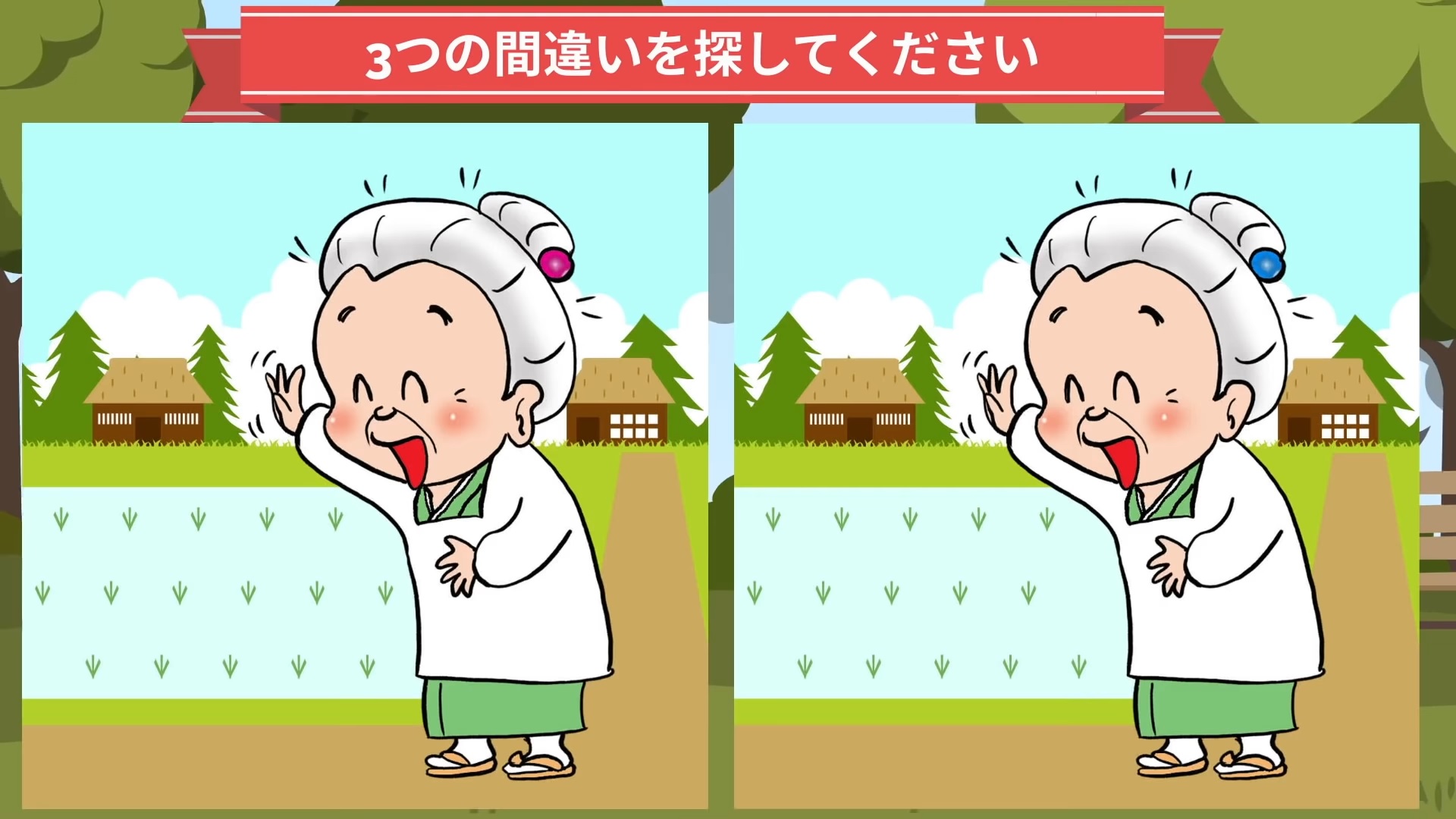 発達心理サポートセンター
⑦3つの間違いを探して！
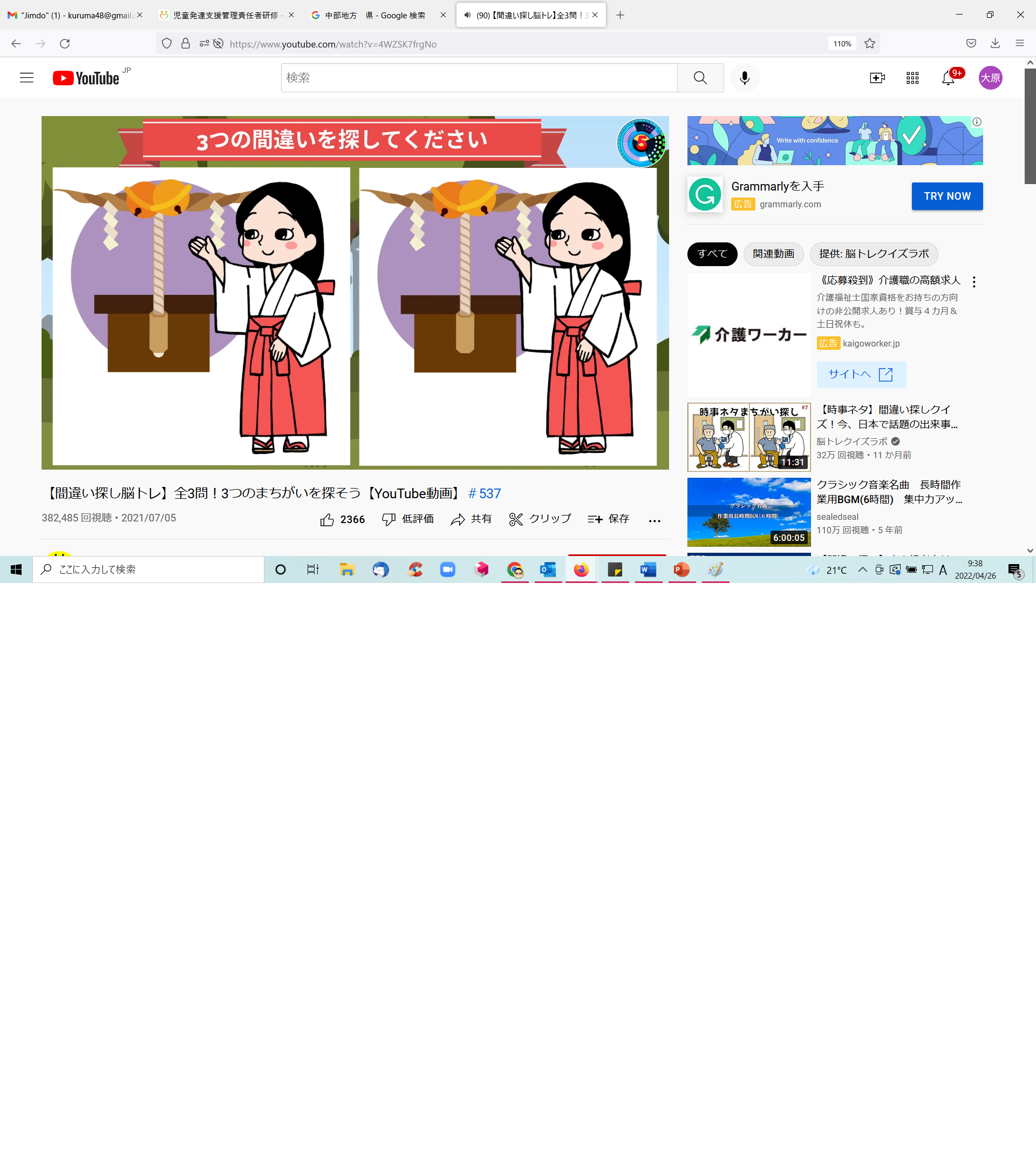 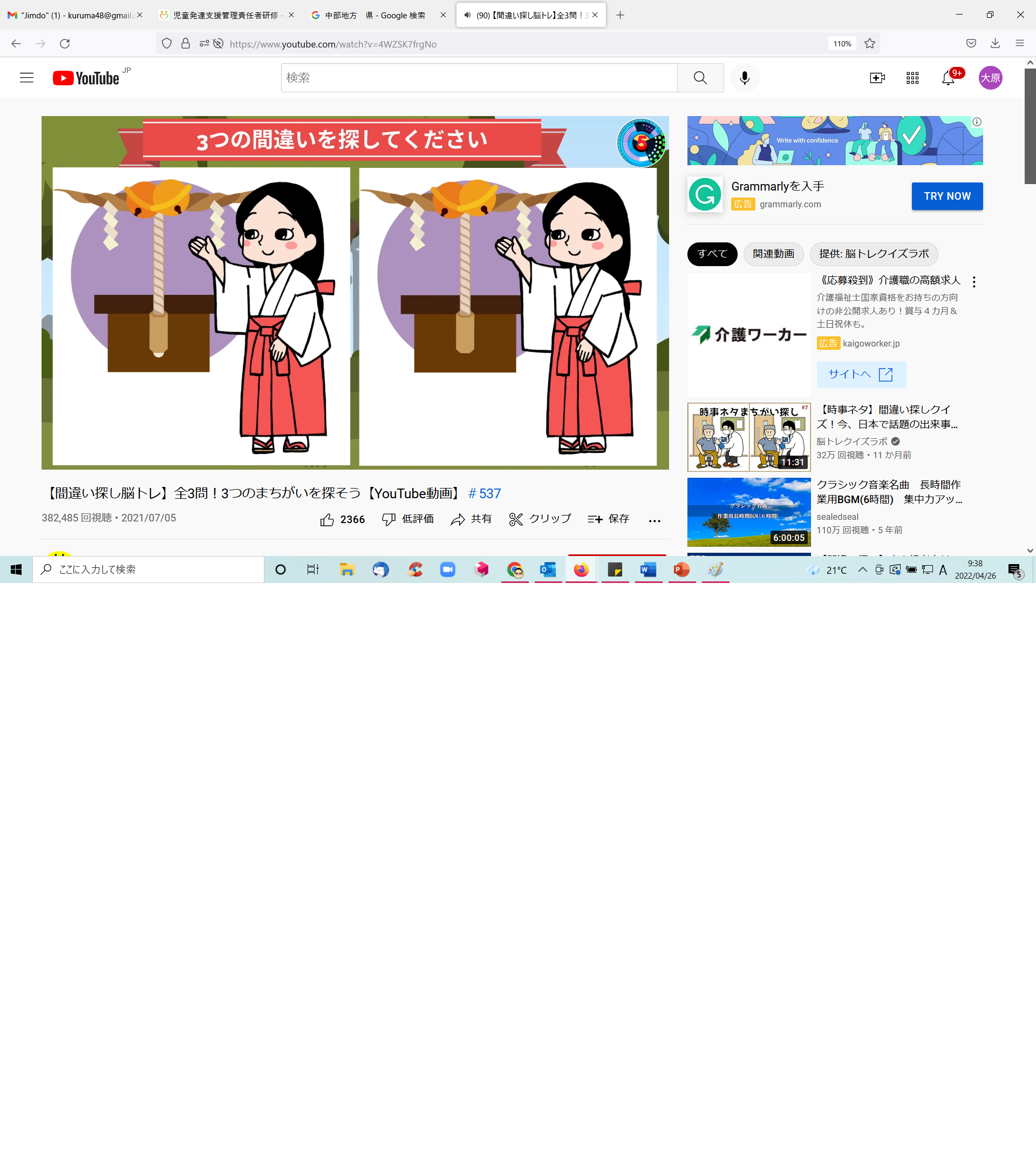 発達心理サポートセンター
⑧3つの間違いを探して！
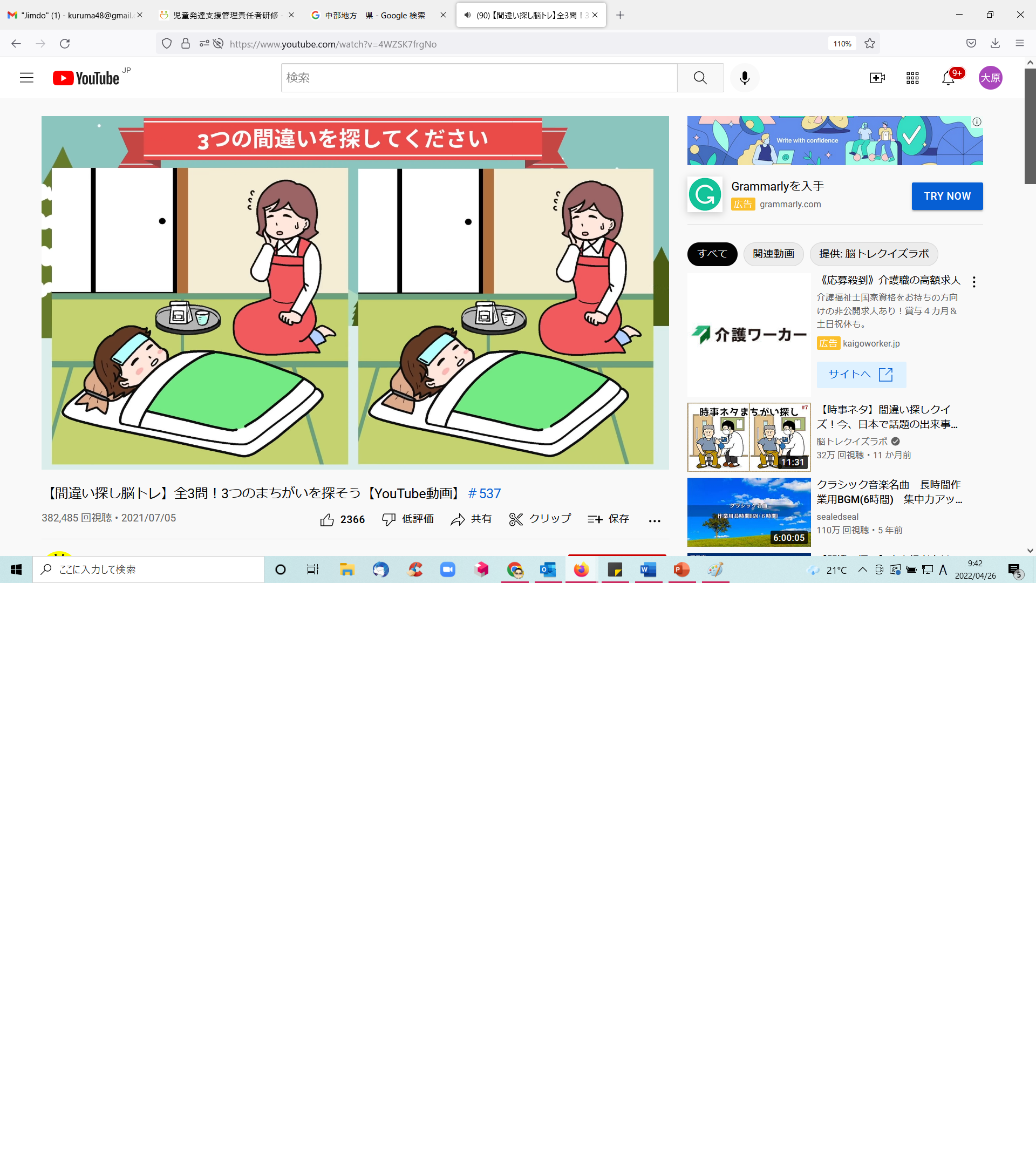 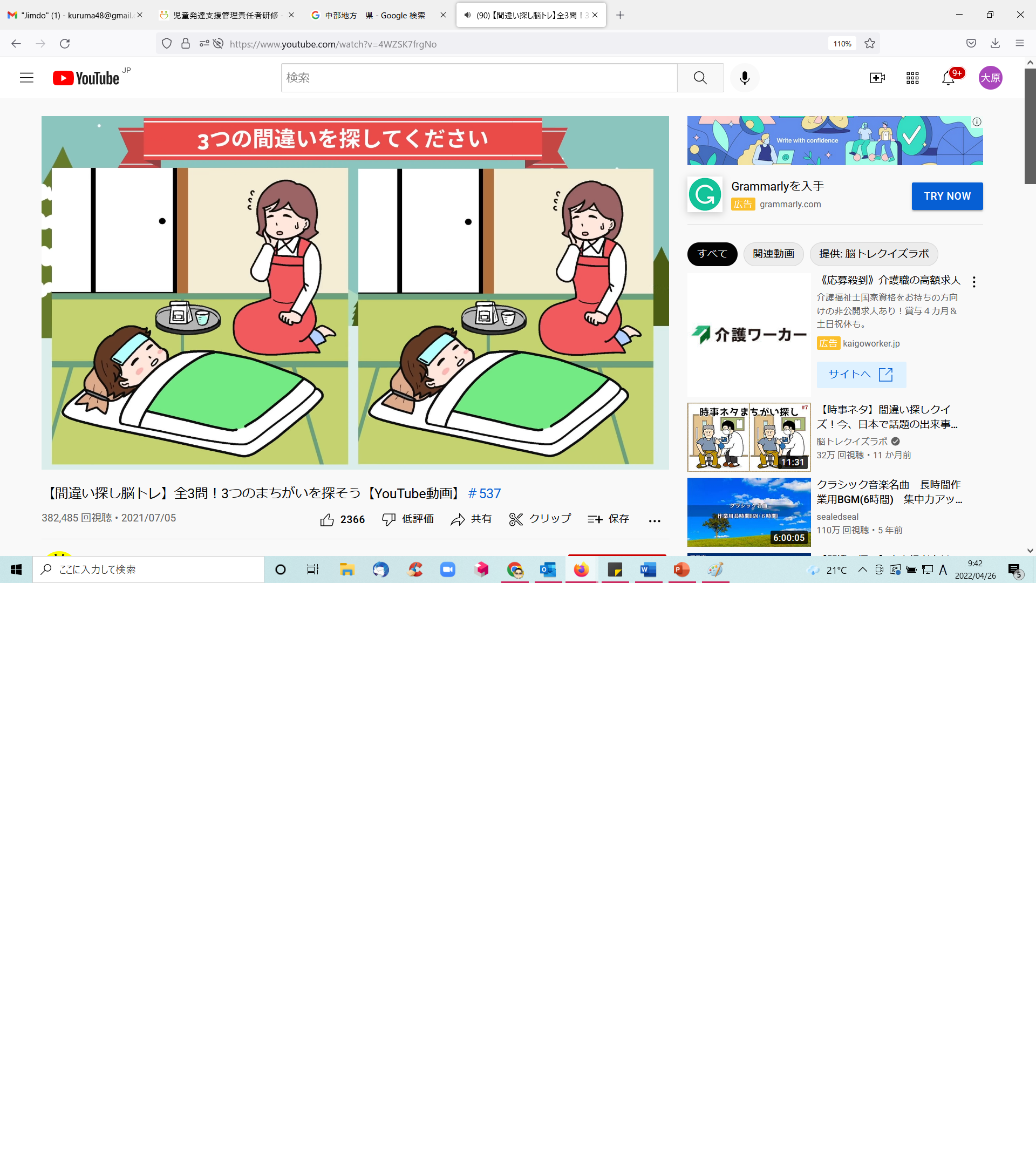 発達心理サポートセンター
⑨3つの間違いを探して！
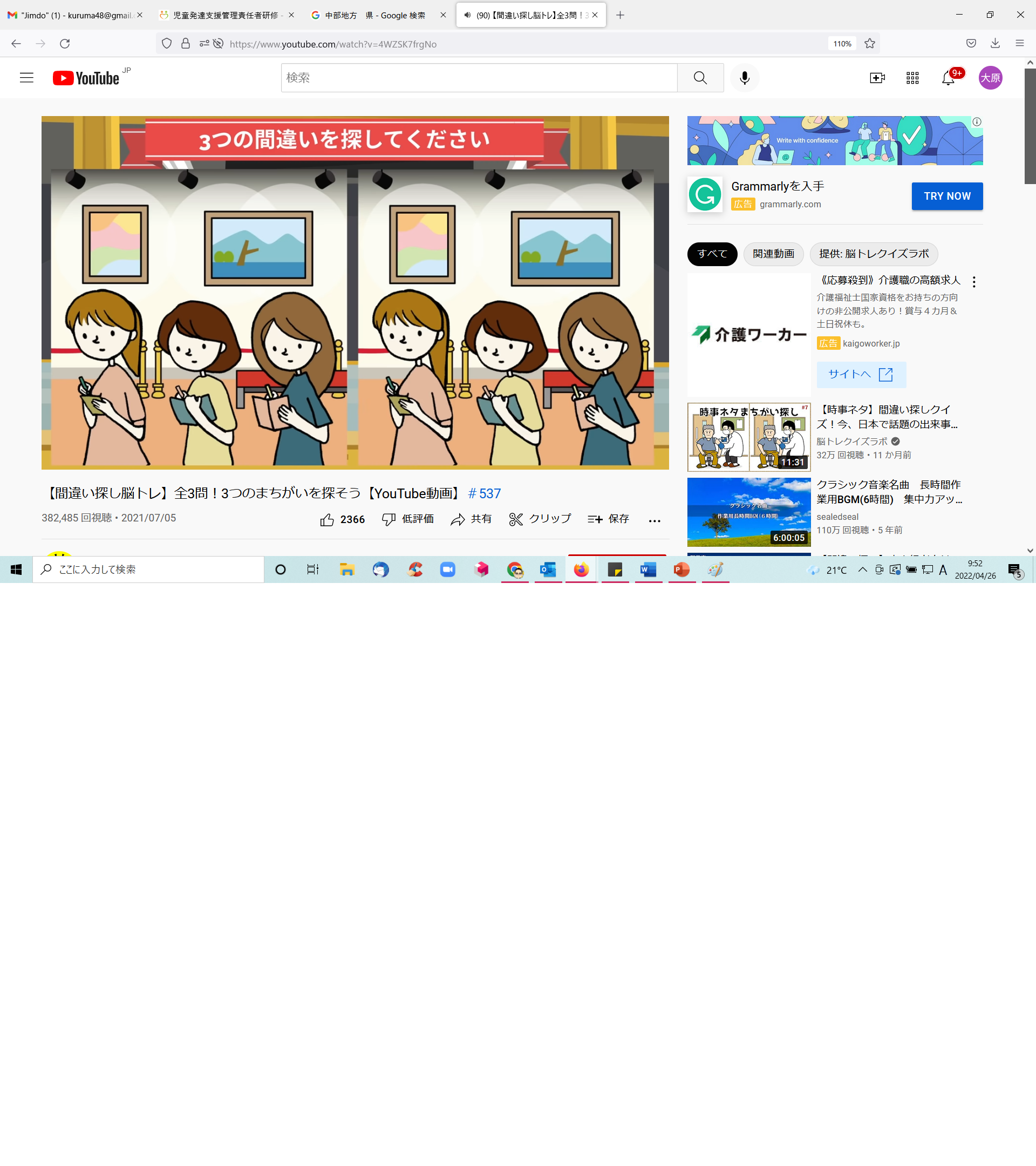 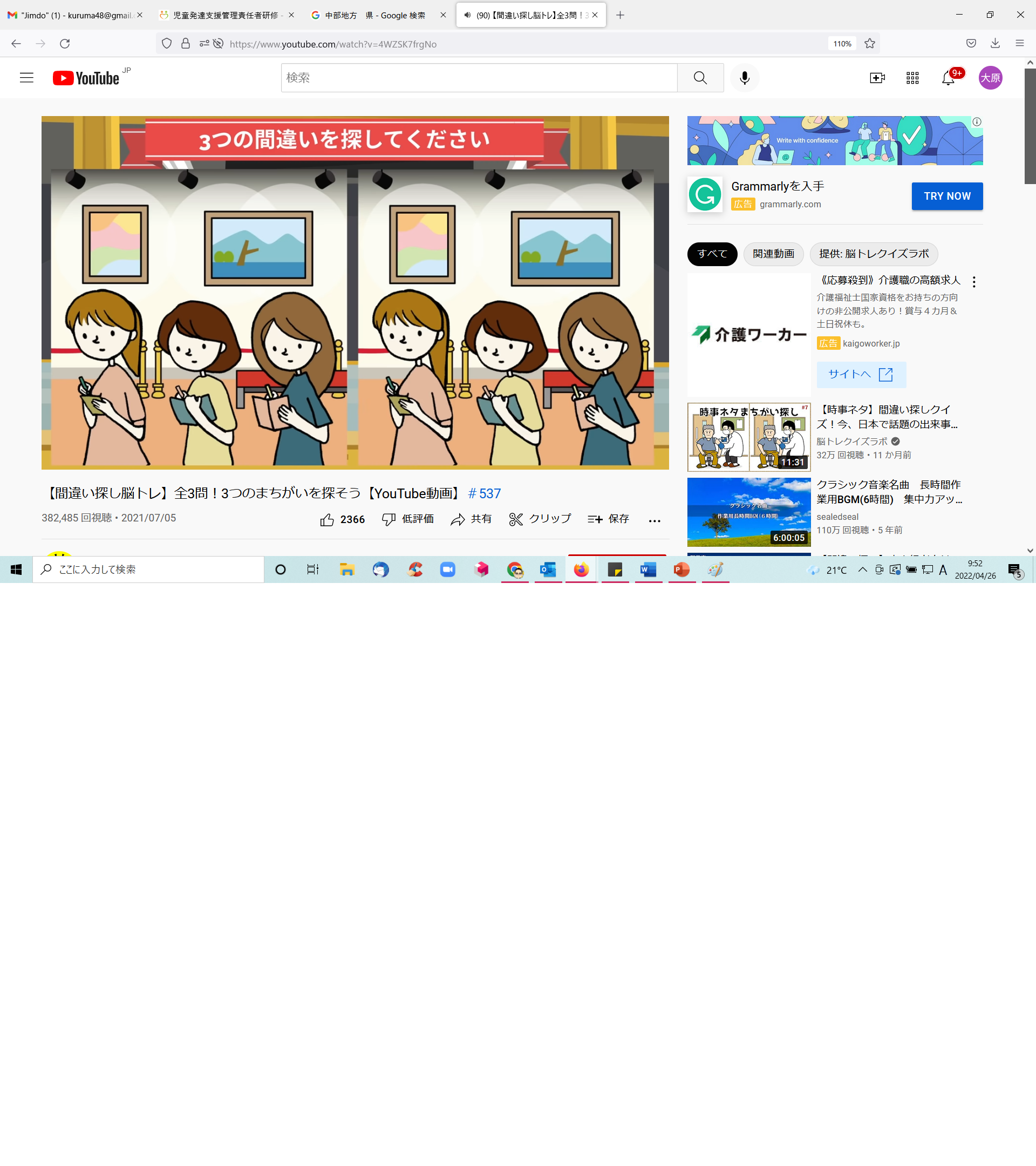 発達心理サポートセンター
⑩3つの間違いを探して！
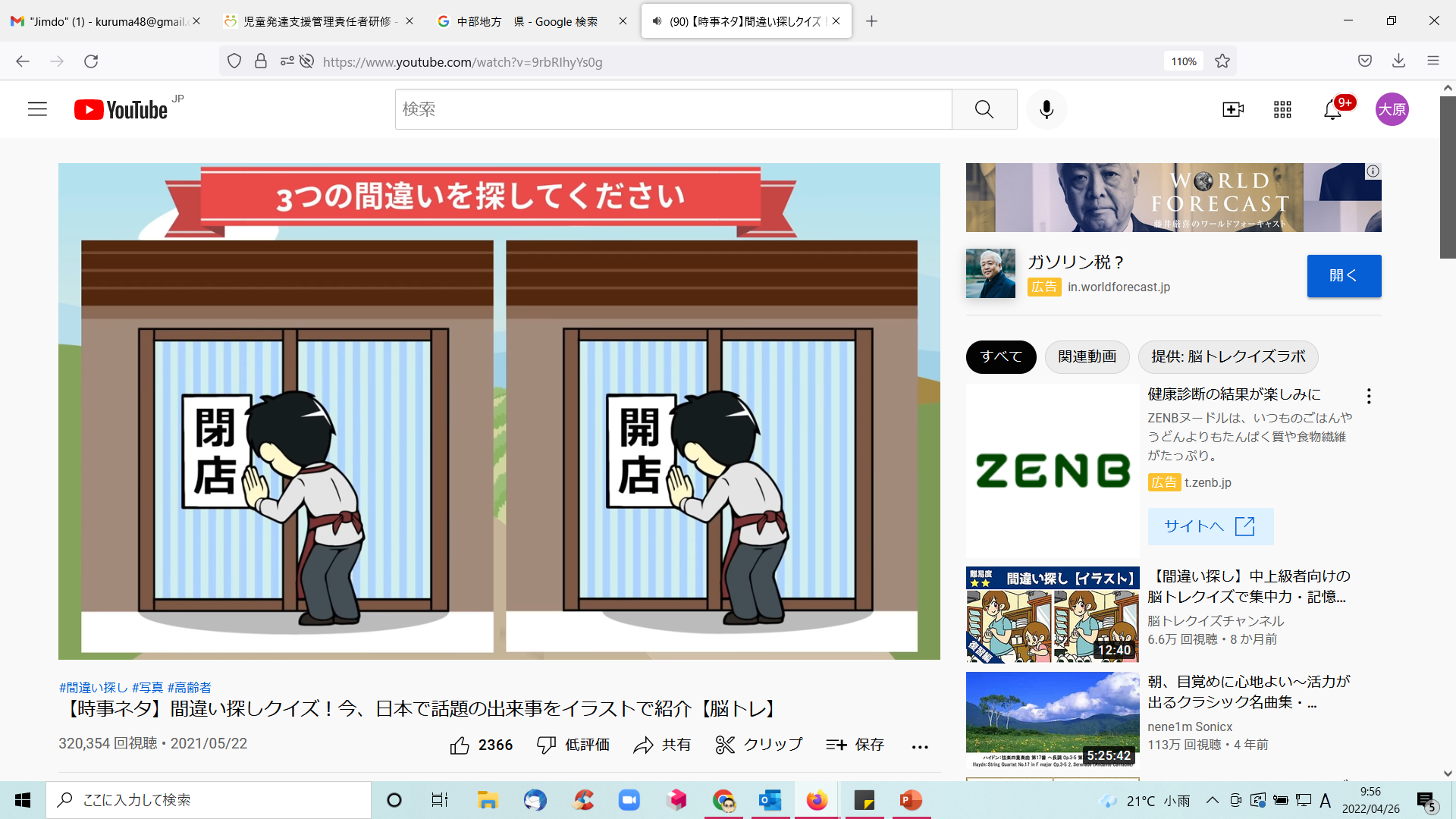 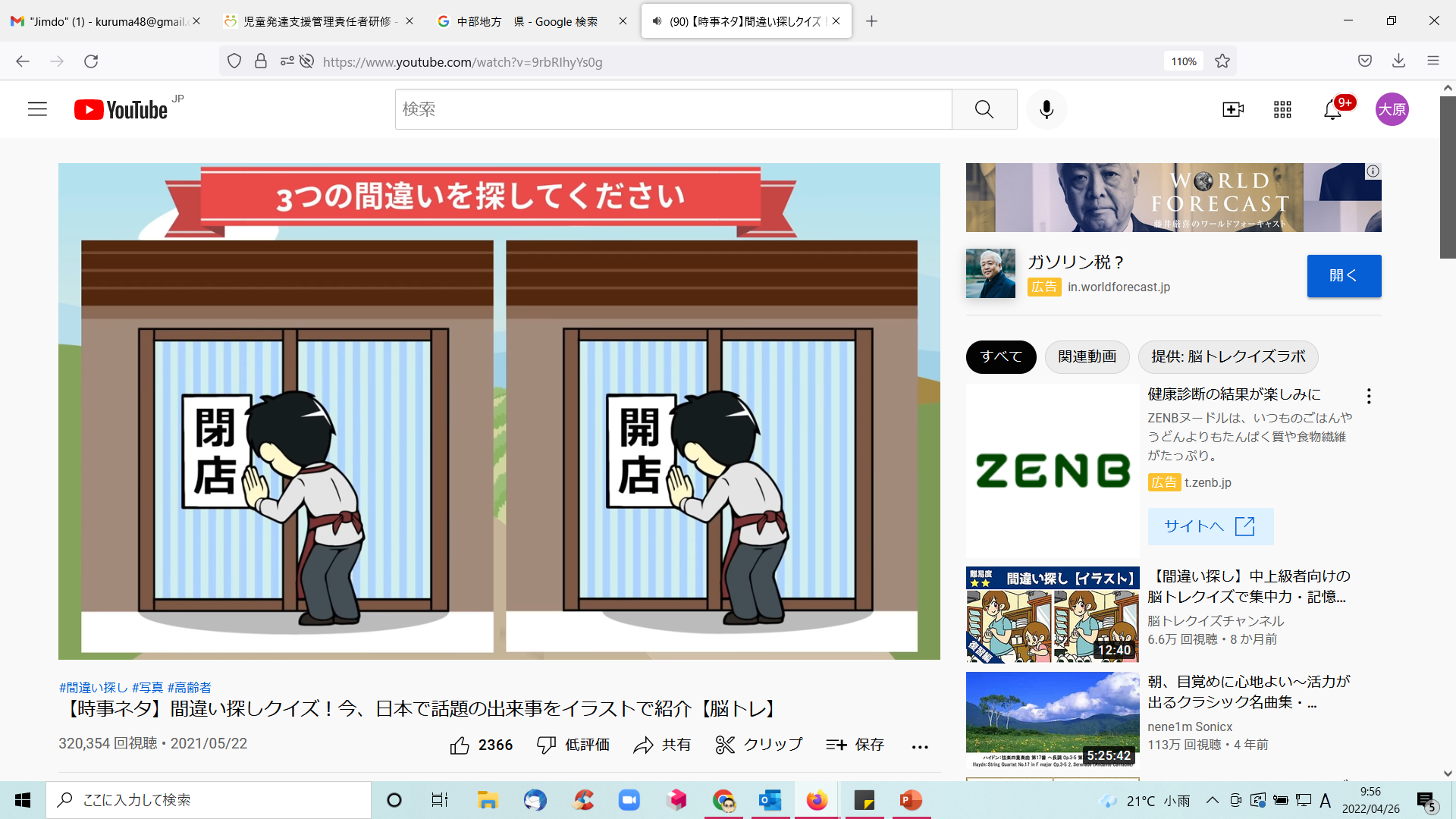 発達心理サポートセンター
終了
発達心理サポートセンター